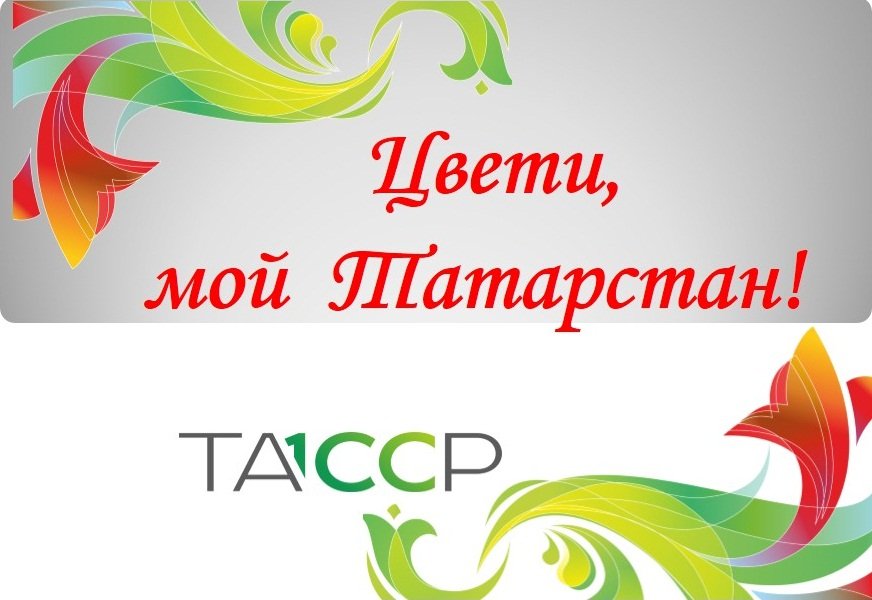 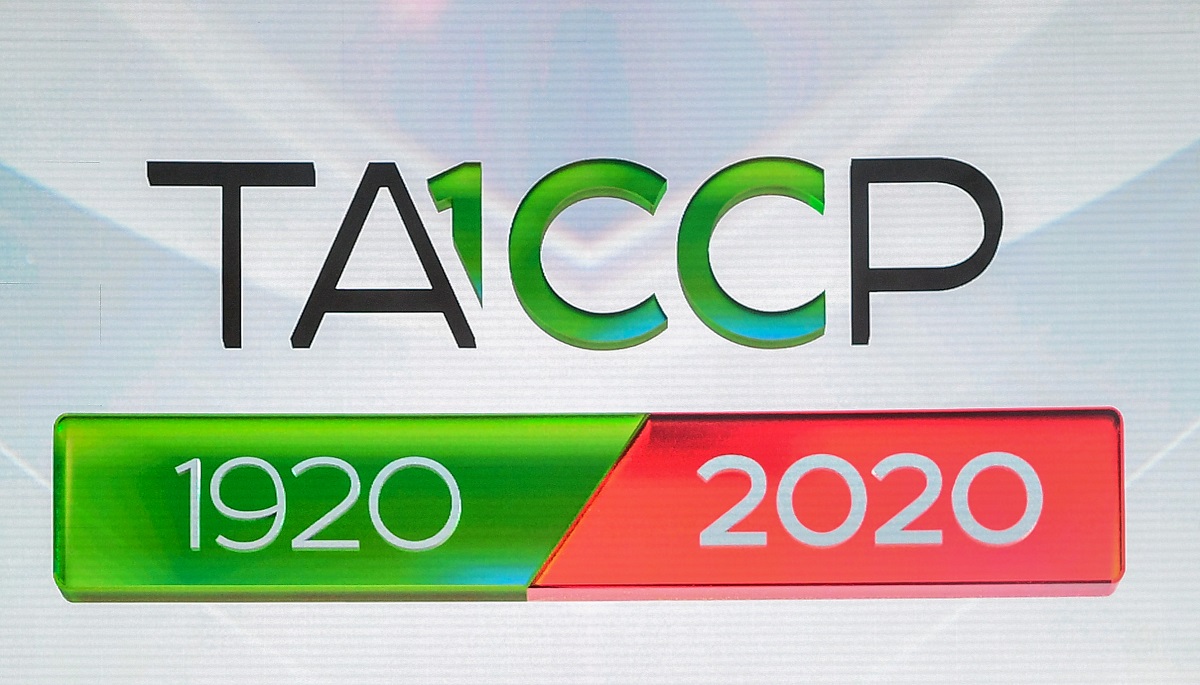 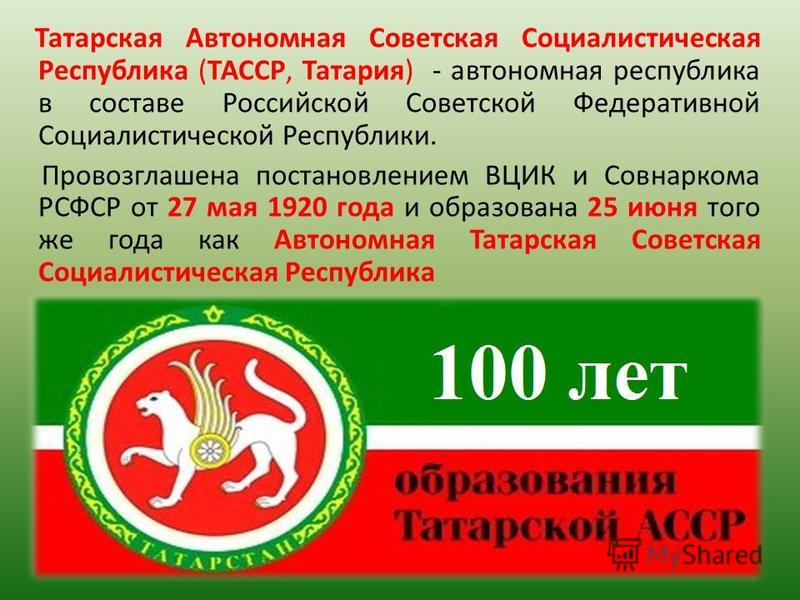 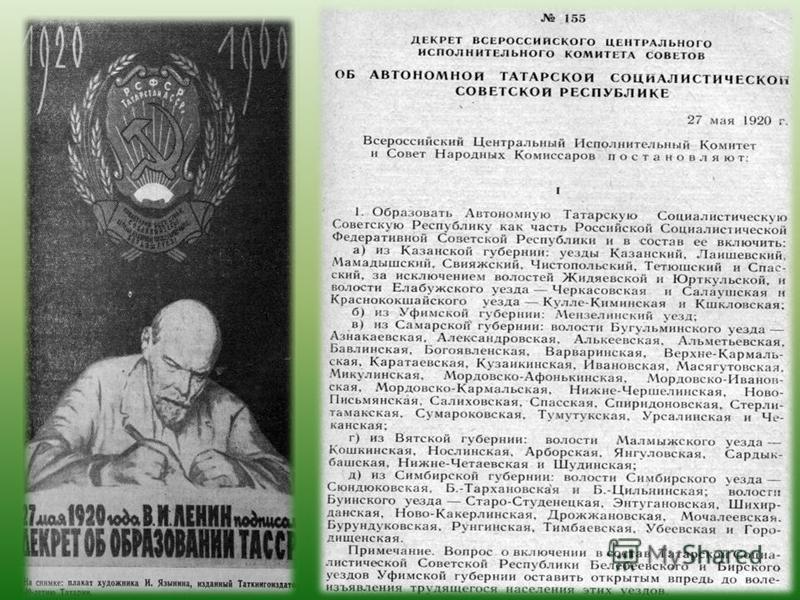 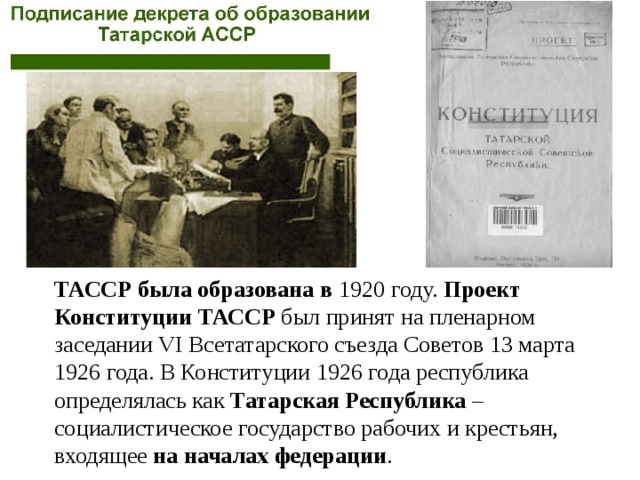 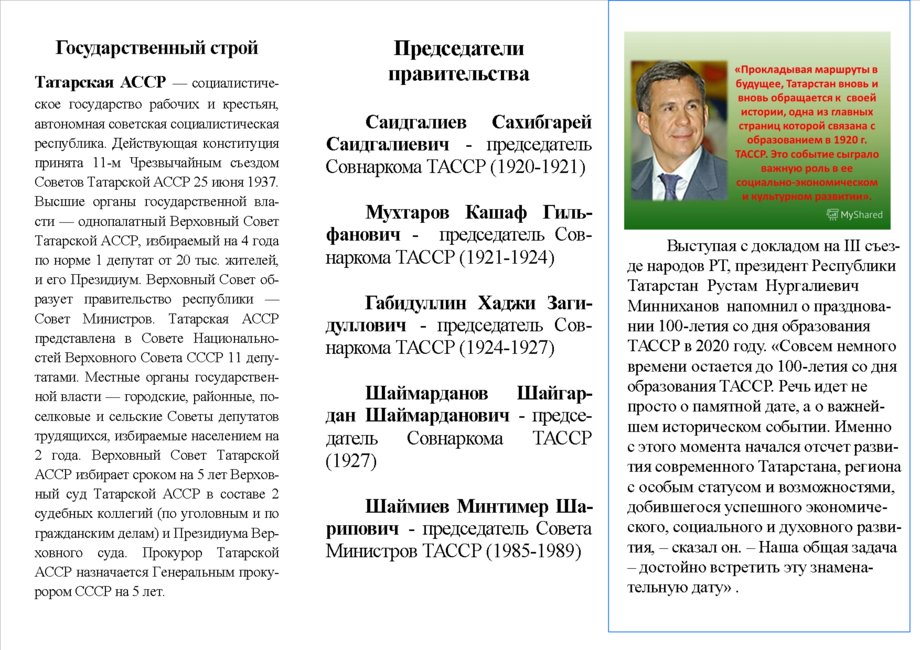 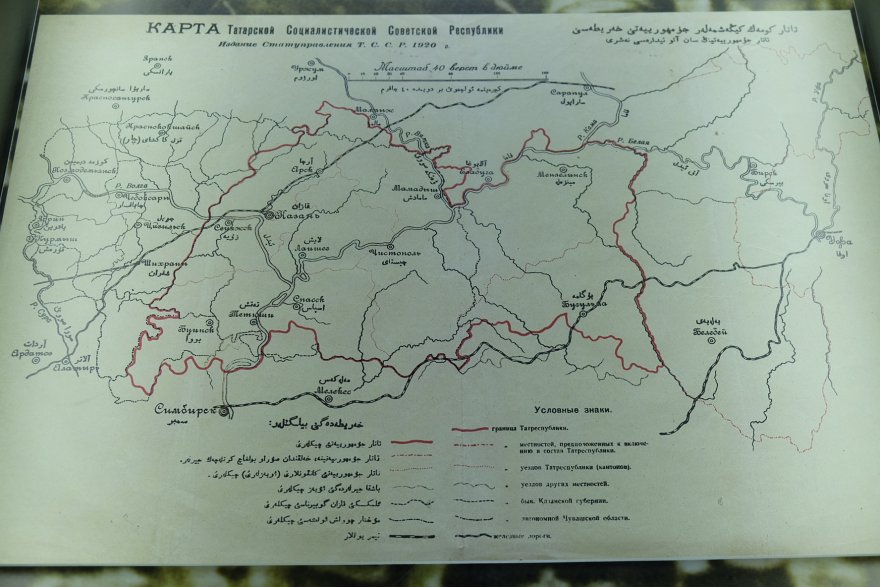 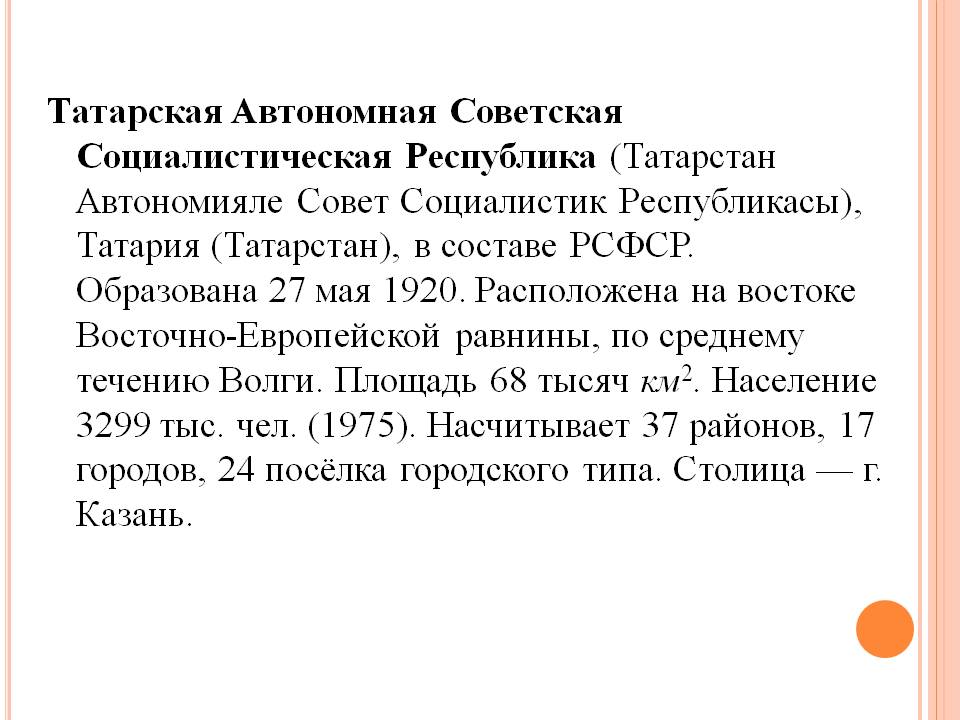 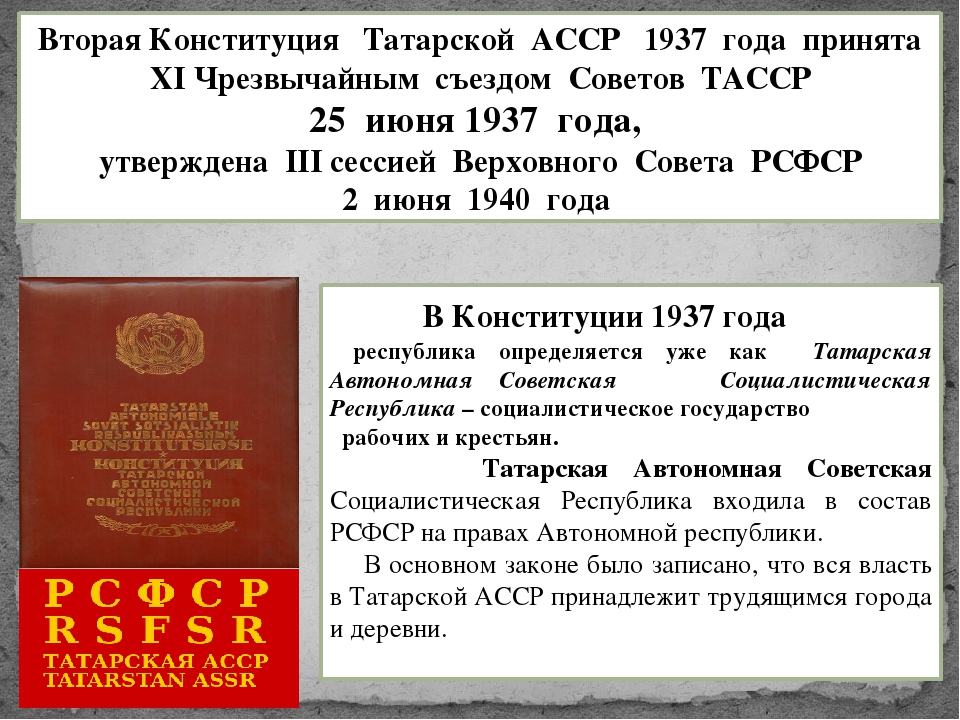 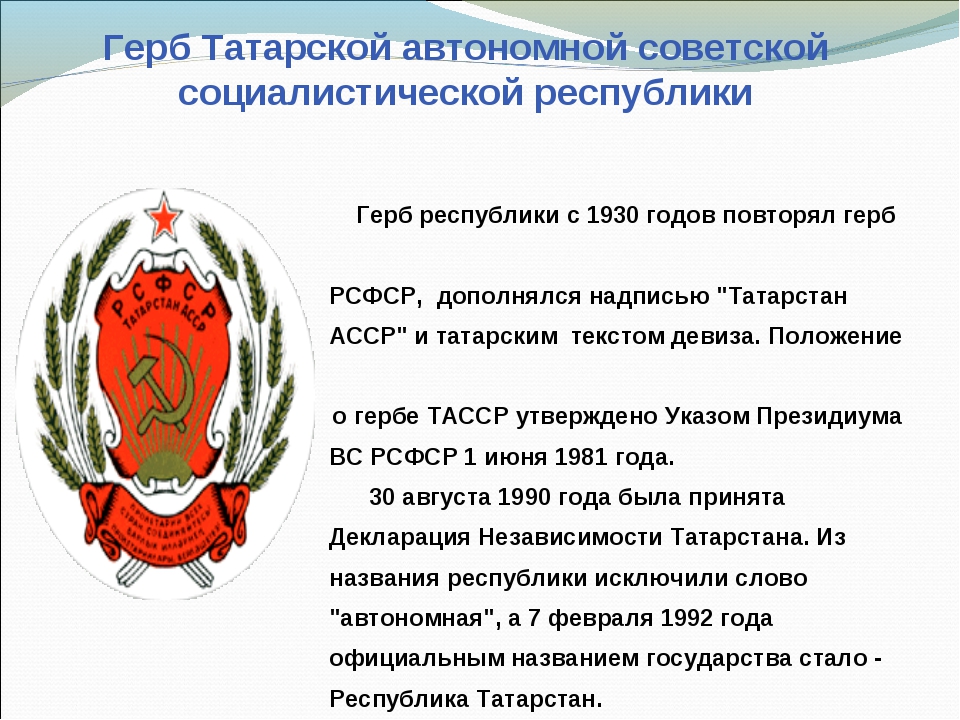 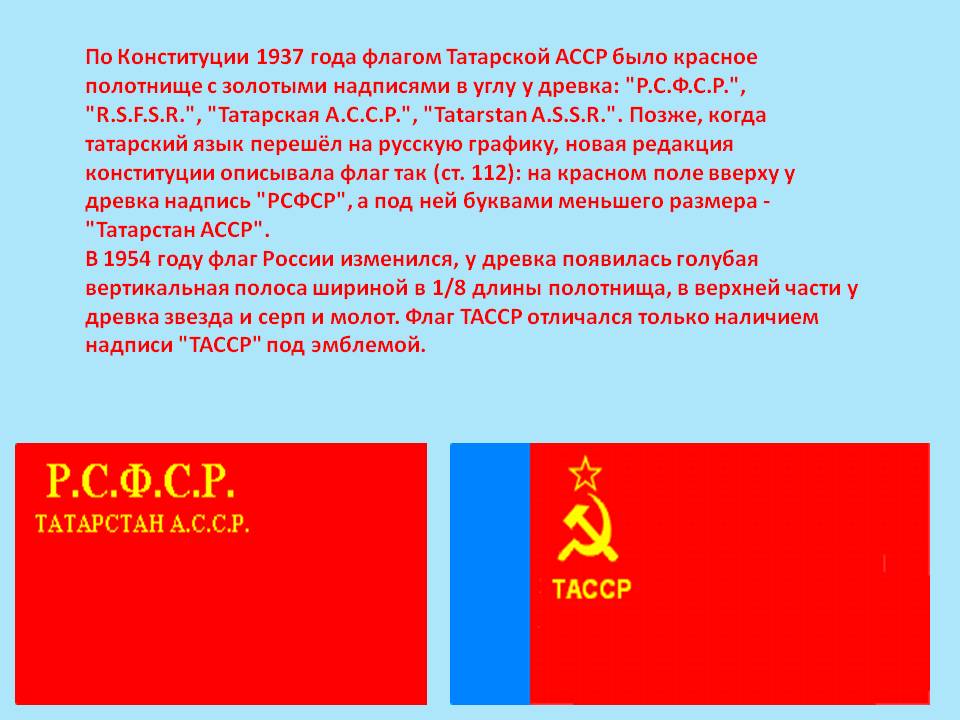 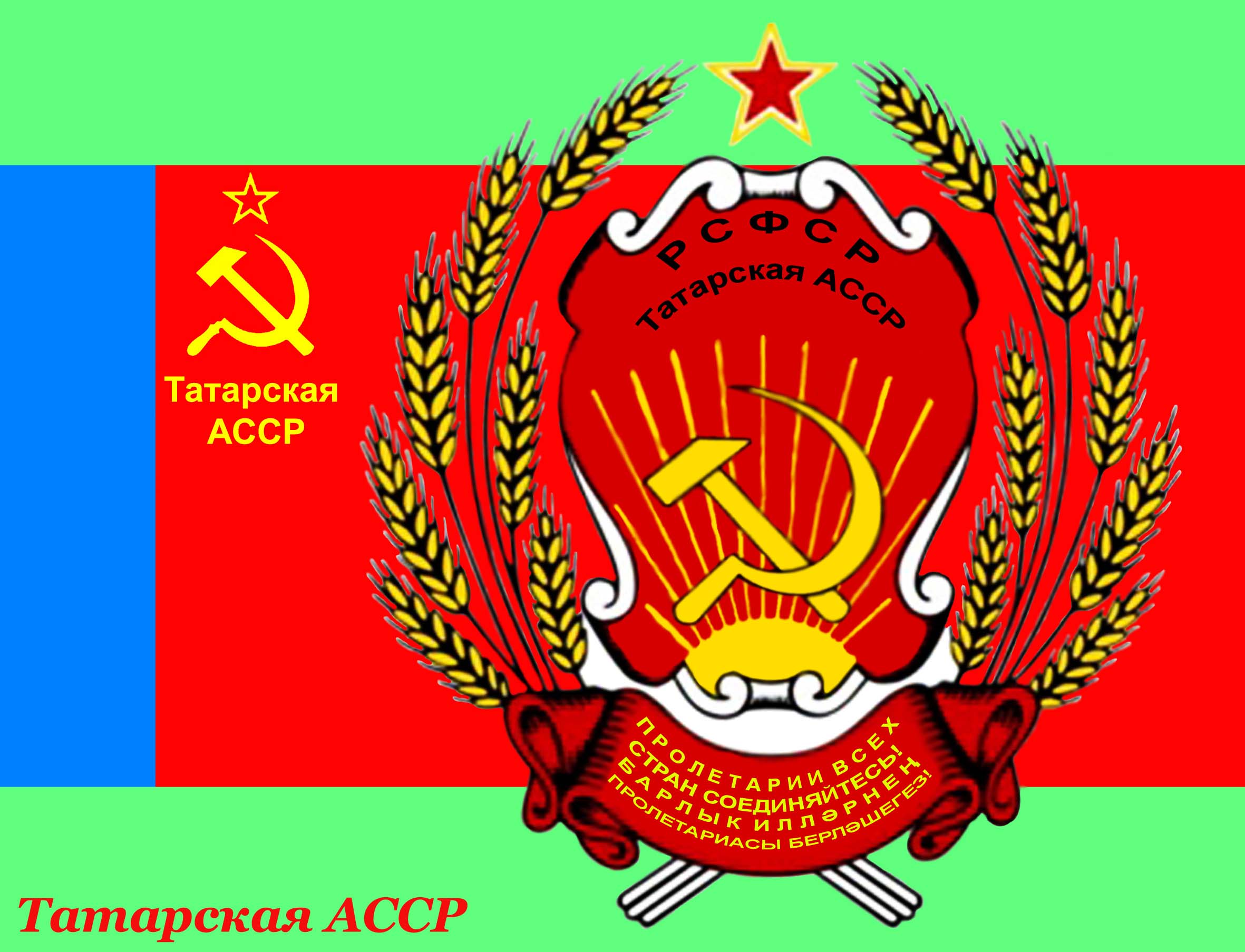 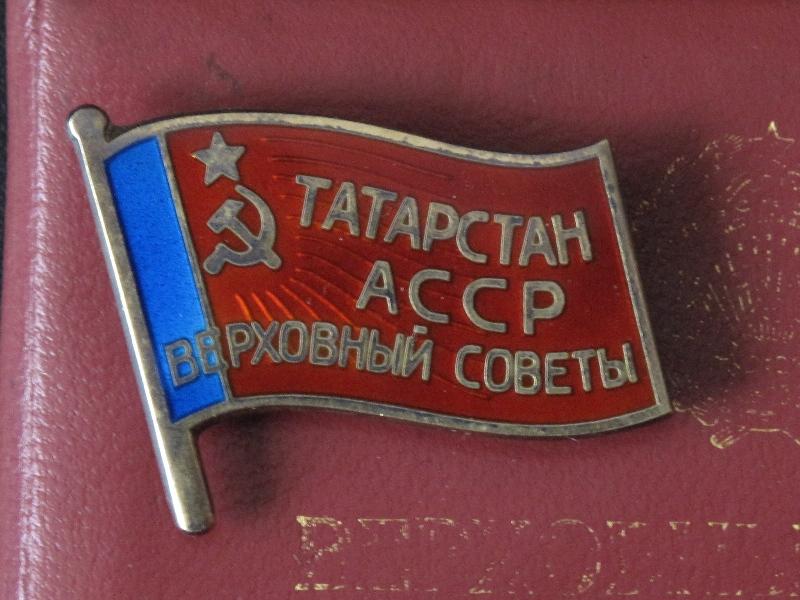 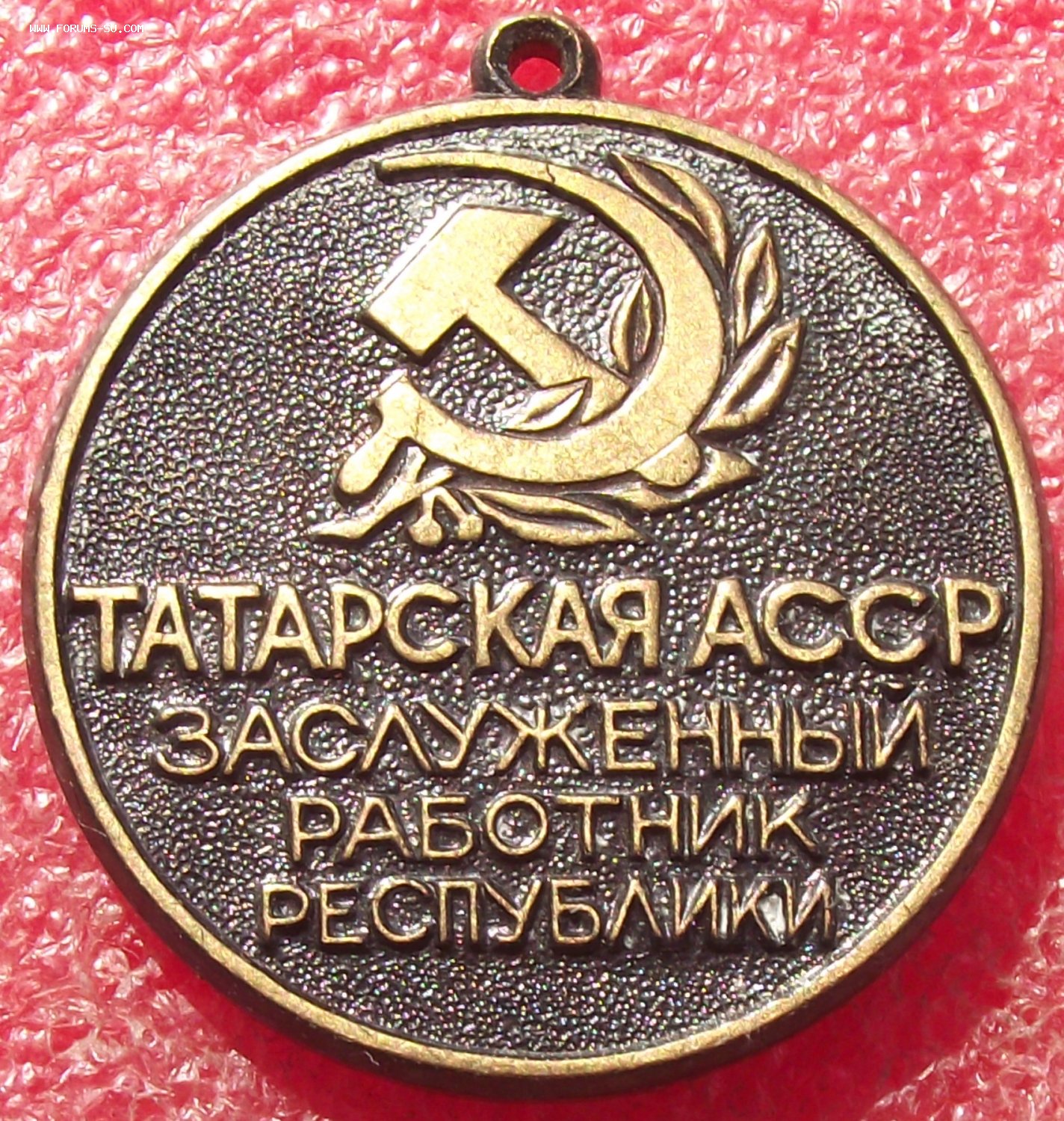 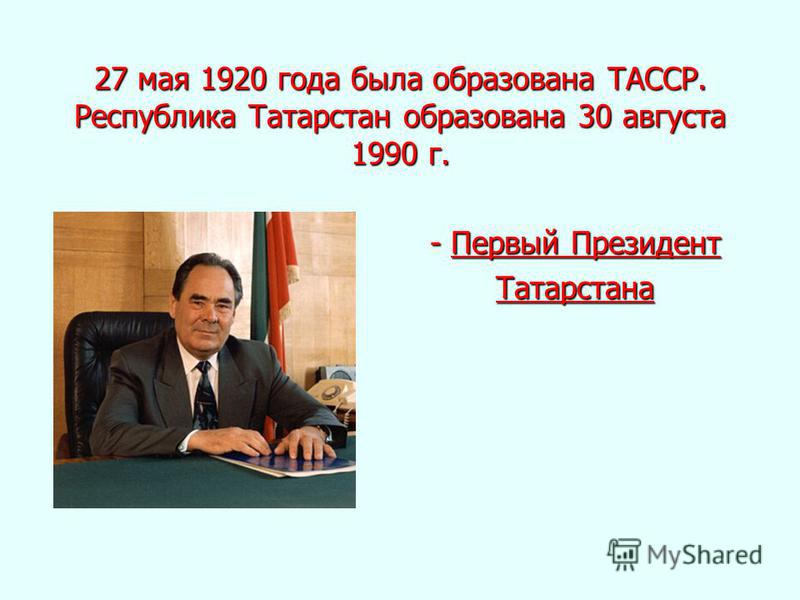 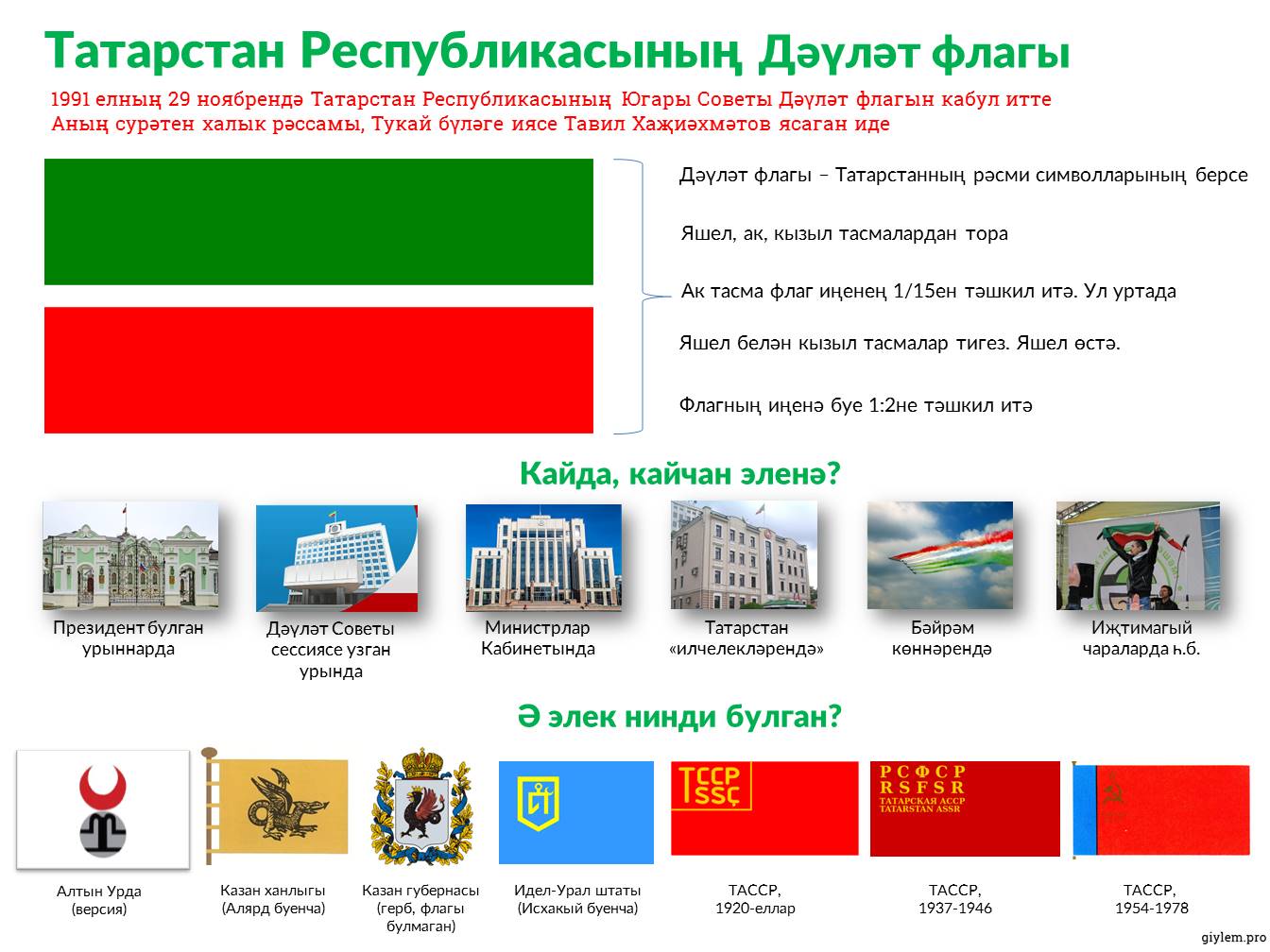 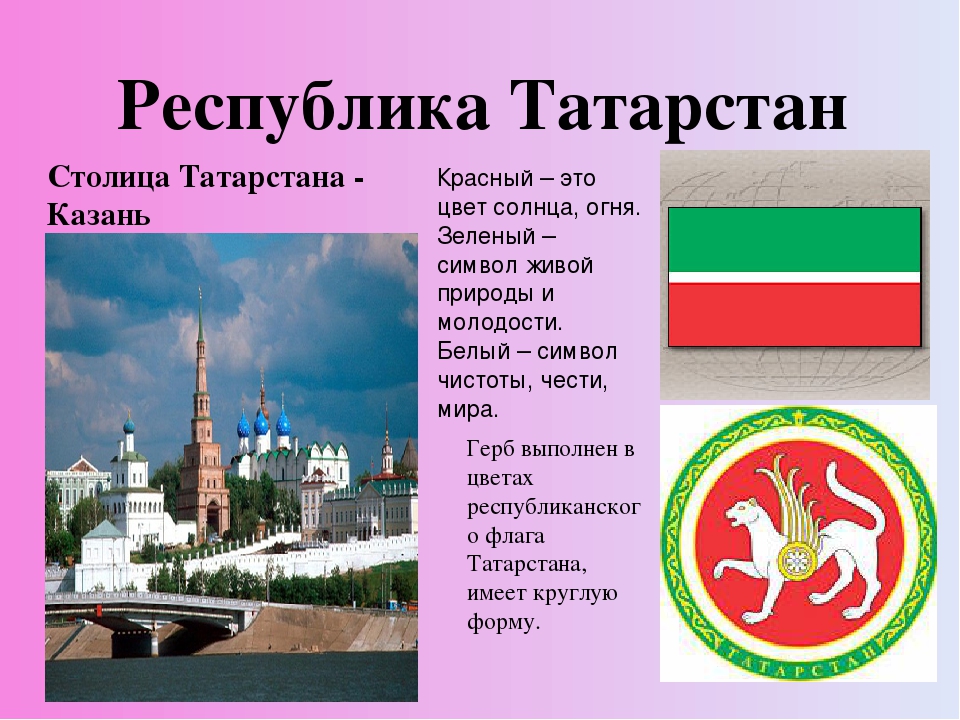 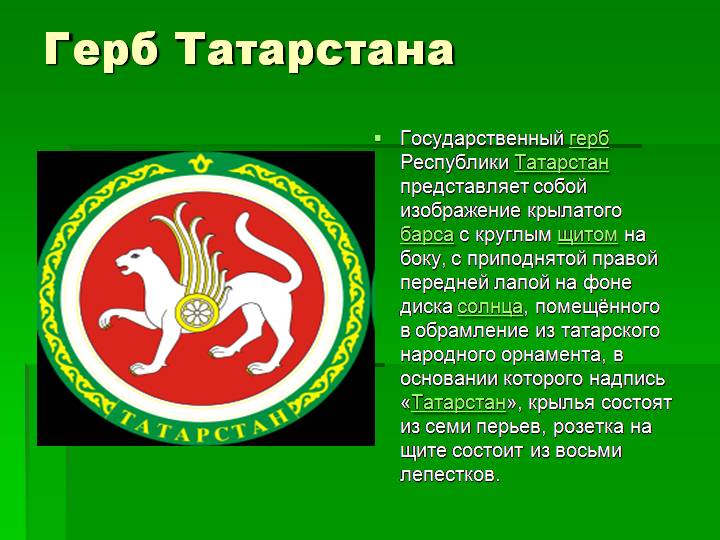 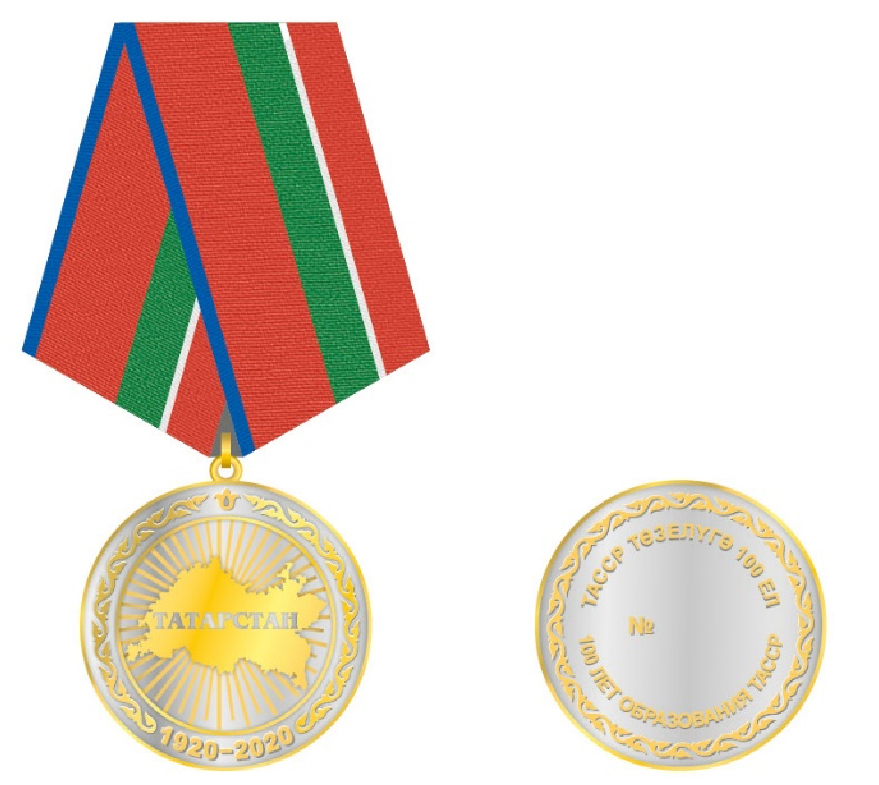 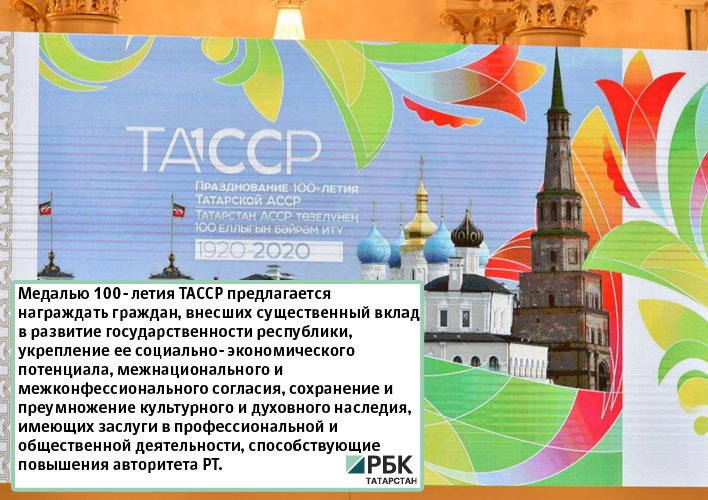 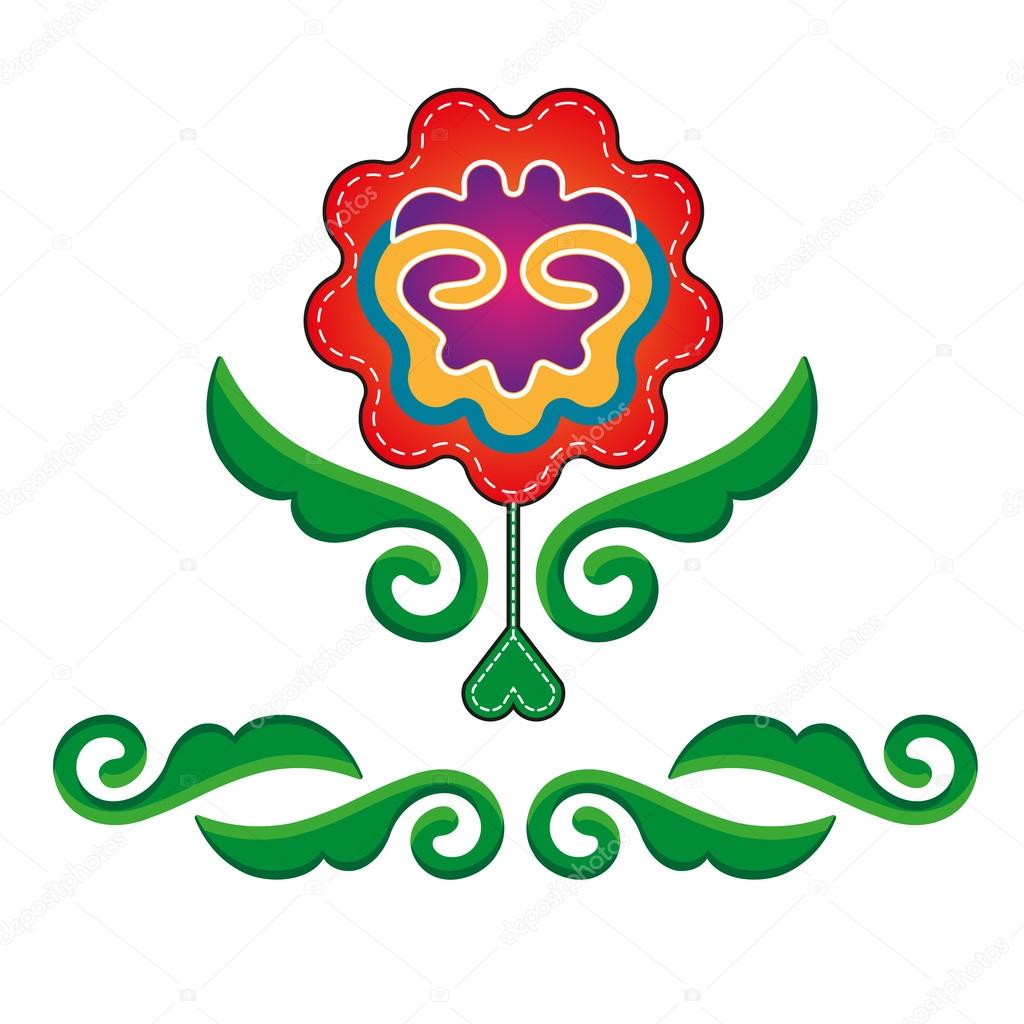 Татарстан!
  Бүгенем син минем, үткәнем син, 
   Киләчэккә барыр юлым син.
   Аяк терәп басар жирем дә син,
   Сусавымны басар суым да син!

             Сегодня ярче светят краски
             Цветных узоров, рушников.
       В многоголосье Татарстана –
                Сплетенье песен и веков…
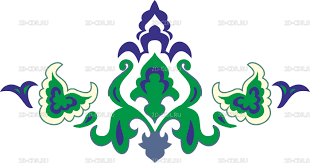 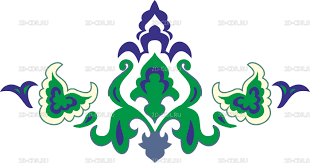 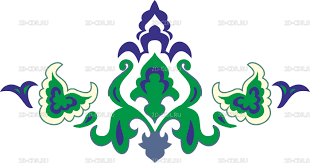 У каждого народа свой язык, традиции, песни, танцы. И это многоцветие красок, разнообразие культур и единство наших общих целей, заложило фундамент развития нашей республики. За эти непростые десятилетия мы ещё больше сблизились, объединились под крышей нашего общего Дома - Татарстана.
Халкыбызның бай hәм данлы тарихы бар, ул электән олы дәүләтләр төзеп яшәгән, бөек мәдәниятле булган. Күрше халыклар белән дус - тату гомер кичергән.
Ата-бабаларыбыз безгә «Бергәлектә көч!» дип әйтеп калдырган.